5. RAZREDIRitam oblika i tekstura
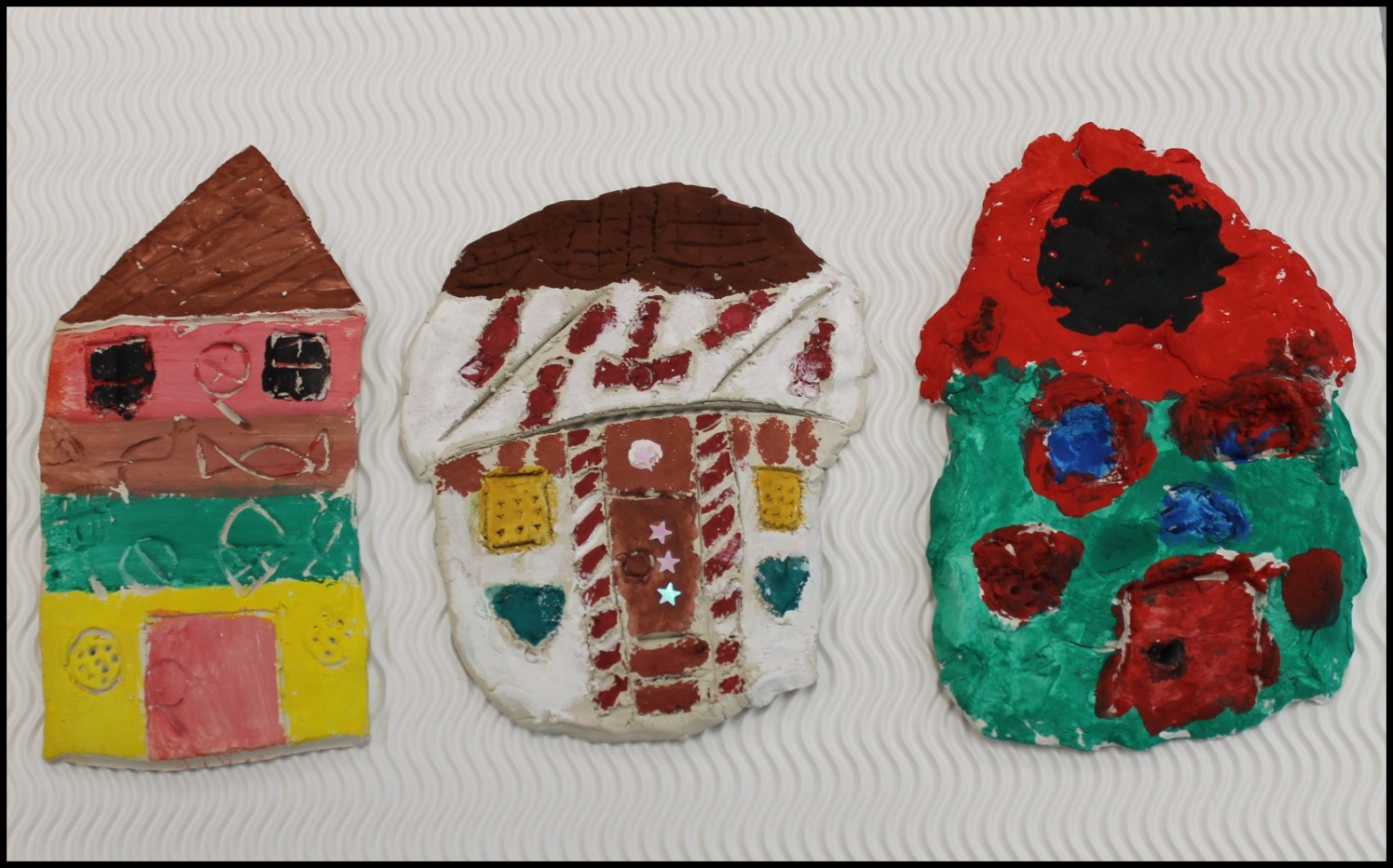 -RELJEF, JEDNOSTANI RITAM/ IZBOČENO- UDUBLJENO, TEKSTURA...
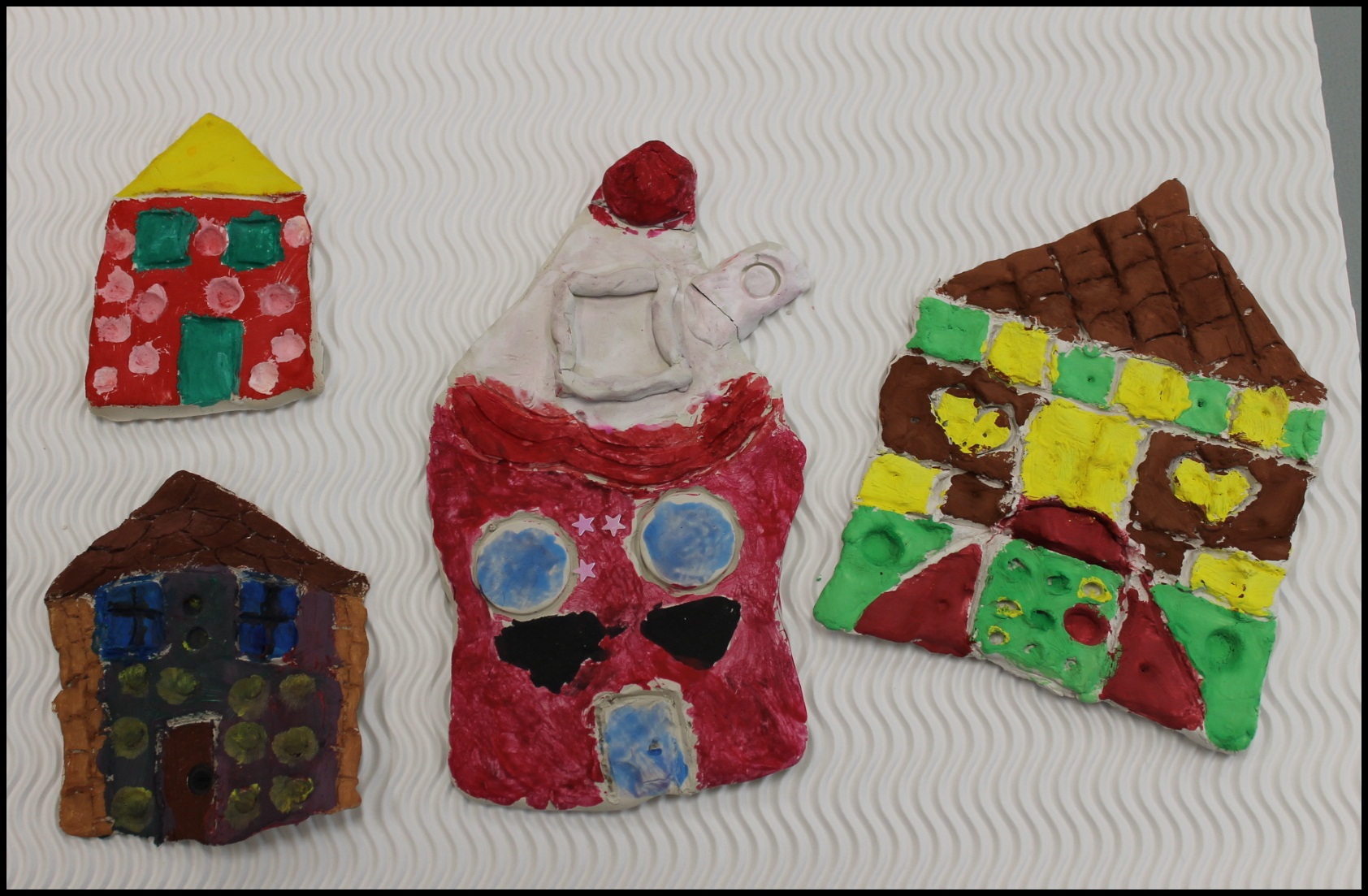 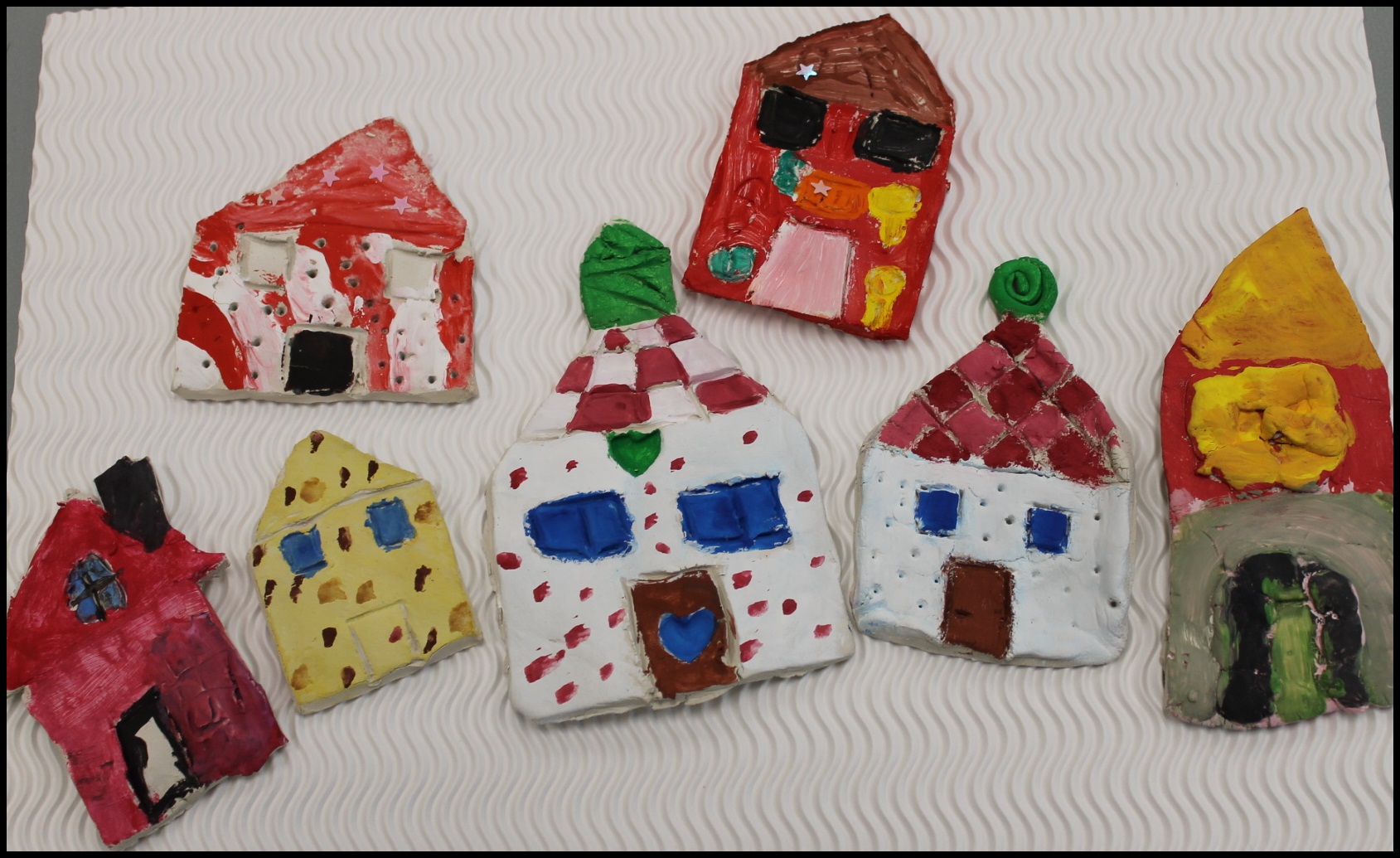 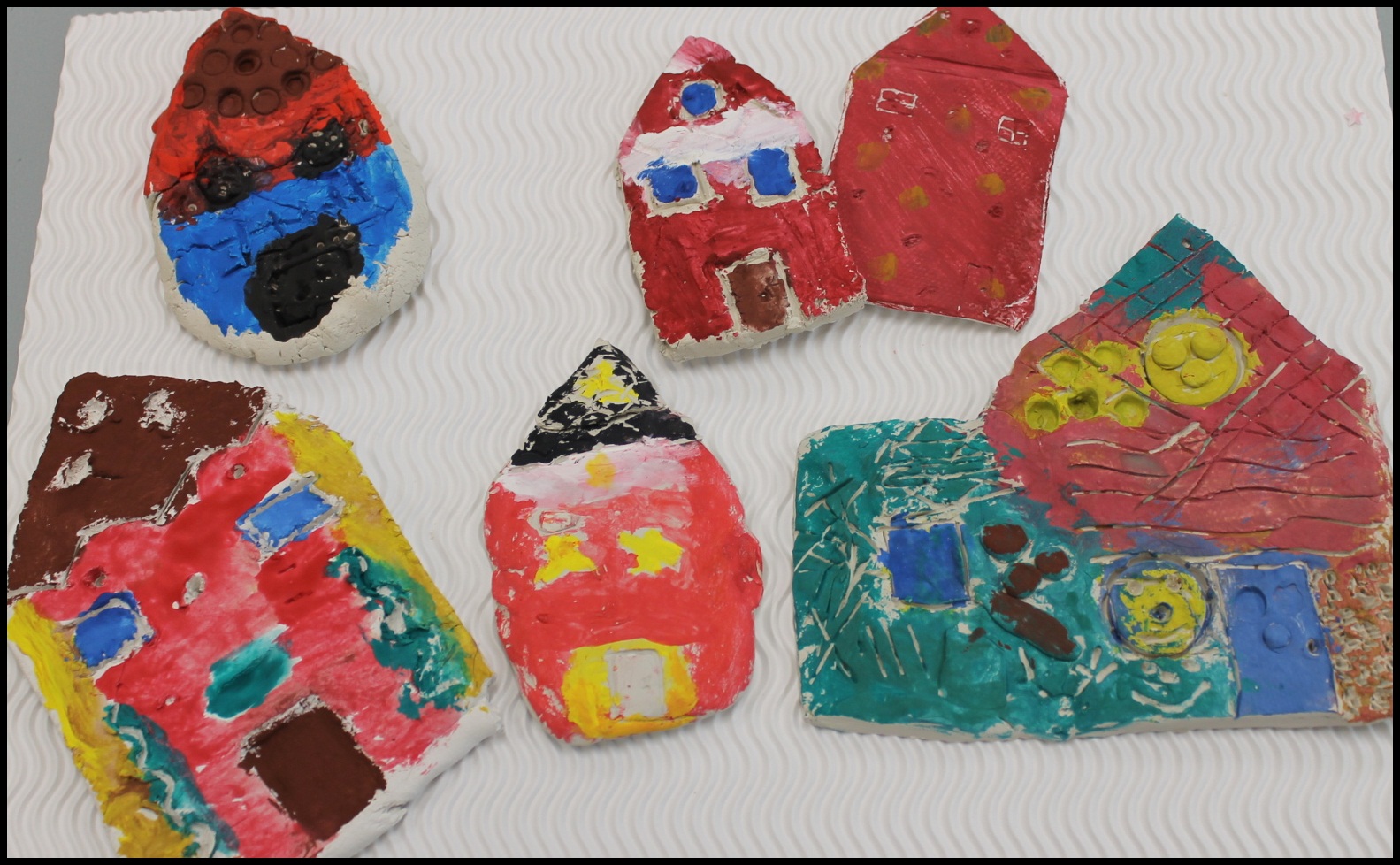 -fotografirala i uredila S. Gjurčević